Energy Awareness Training

Objective

To educate your team members on the power they use at home so they can better control what they use and save $$$
[Speaker Notes: 24,  29,  32,  1.00,  1.17,  1.29,  1.31,  2.64]
Energy Awareness Training

Secondary Objective

With the provision if information our team members can become energy proactive in their homes which in turn will engender habits that will spill over into the work place
[Speaker Notes: 24,  29,  32,  1.00,  1.17,  1.29,  1.31,  2.64]
Energy Awareness Training


Using only knowledge and getting buy-in from employees to be as proactive with energy as they are at home, an organization can reduce power and water consumption up to 15% without the need for any capital investment
[Speaker Notes: 24,  29,  32,  1.00,  1.17,  1.29,  1.31,  2.64]
Energy Awareness Training


Your Commitment!

To pass on this information and nurture the use of knowledge to reduce your overall consumption of power and water. 

ASK QUESTIONS
[Speaker Notes: 24,  29,  32,  1.00,  1.17,  1.29,  1.31,  2.64]
Cost of Energy - Electricity
What is the cost of power?
                                 Charges us $1.00EC for each kW/H (Kilowatt-hour)

Compare 
      to: 


	


How much power is a kW/H?
1 kW/H is the use of 1000 watts for 1 hour
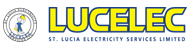 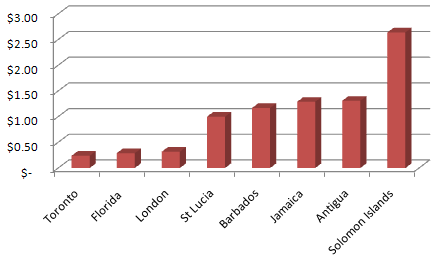 [Speaker Notes: 24,  29,  32,  1.00,  1.17,  1.29,  1.31,  2.64]
At home where do you spend your electricity dollars?
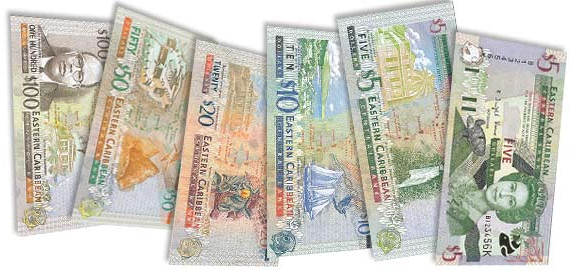 Old Light Bulbs V’s LED Lighting

A 60W Brightness LED Lamp uses only 7W of power

A GOOD QUALITY LED Lamp  lasts 50,000 hours
An incandescent lamp lasts 1000 hours
You would need to buy 50 traditional bulbs over time to equal 1 LED bulb

1 X LED Bulb = EC $60 - 50 X incandescent bulbs = EC$200

60W incandescent operating for 50,000 hours = $3,000.00 + $200 Total $3,200

7W LED operating for 50,000 hours = $350.00 + $60 Total $410
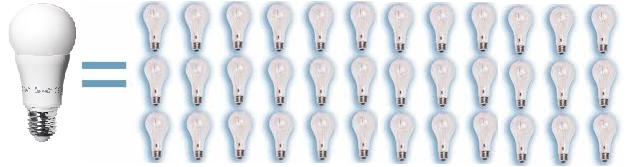 Old Light Bulbs V’s LED Bulbs


60W incandescent operating for 50,000 hours = $3,000.00 + $200 Total $3,200

7W LED operating for 50,000 hours = $350.00 + $60 Total $410




DO NOT BUY!
Incandescents!
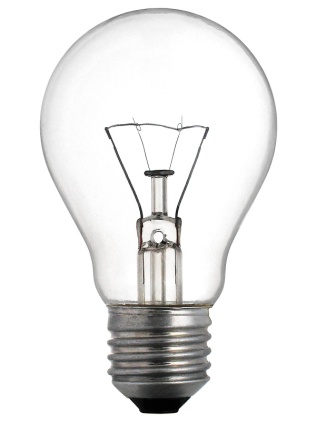 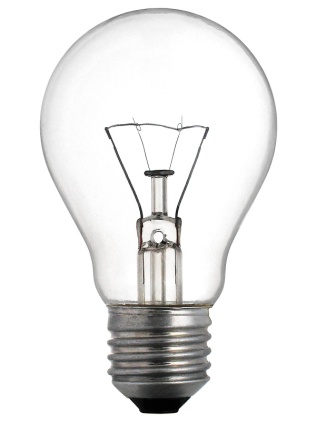 General Appliances
Curling Iron 120W  8.5 Hours for EC$1.00



Kettle 1800W 45 minutes for EC$1.00



15 Cu Ft Fridge freezer  5 Hours for EC$1.00





			TV 200W 5 Hours for EC$1.00
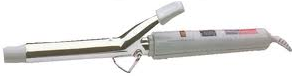 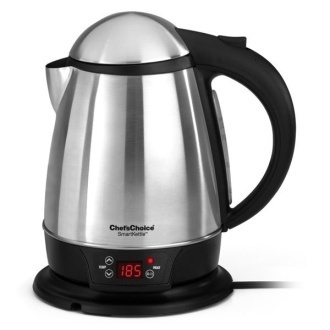 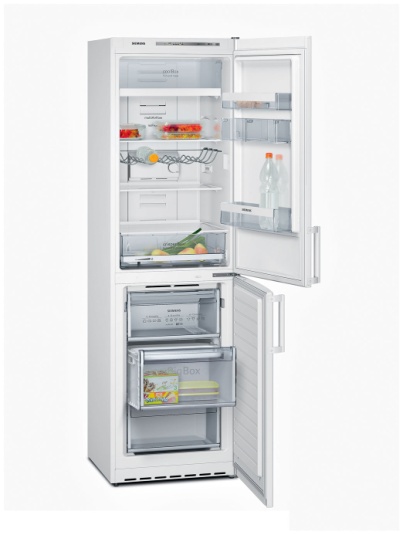 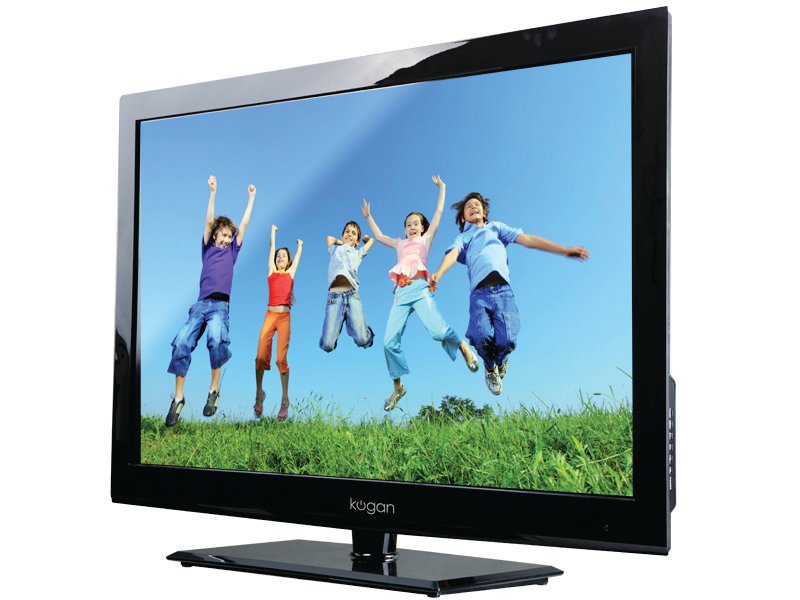 Standing Fan 	   Desktop PC     Washing Machine
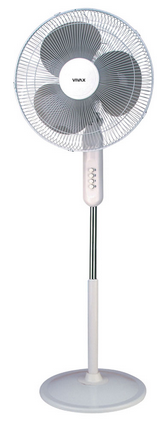 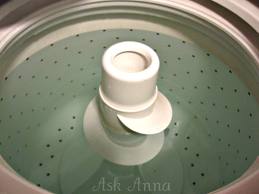 PC uses 400W
You get 2.5 hours 
for $1.00
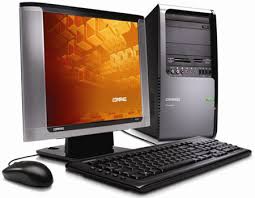 Fan uses 100W
You get 10 hours 
for $1.00
Washing machine uses 300W
You get 3.3 hours 
for $1.00

NOTE: Cold Wash Only
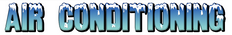 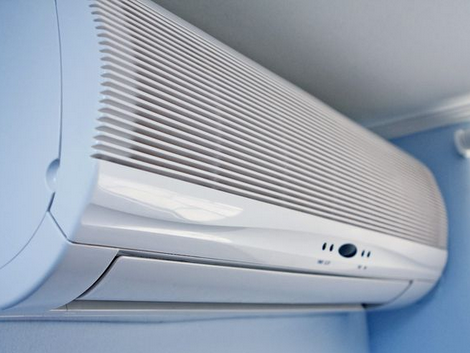 12,000 Btu (Small)
1000W 
You get 1 hour cooling for $1.00
18,000 Btu (Med)
1500W 
You get 45 minutes cooling for $1.00
24,000 Btu (Large)
2000W 
You get 30 minutes cooling for $1.00
ROOM


		 PRICES
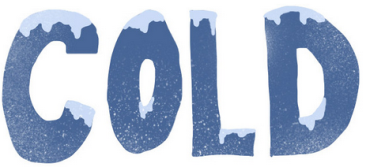 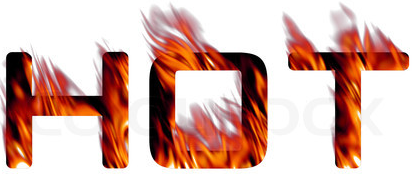 Electric Hot Water Heaters
Hot water heaters carry a 2500W element

For each hour the element is heating your water it costs you EC$2.50

NOTE : On Average a 4 person family will use 2 hours water heating per day totaling EC$5.00


Alternatives:  Solar Hot Water Systems
Hot Water for FREE 

Did you know that the St Lucia IRS Gives 100% tax rebate on the purchase of a Solar Heater?
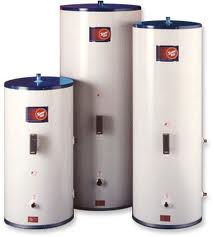 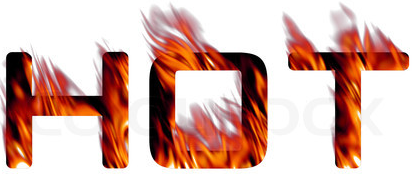 Phantom Power
Phantom power is what is used without you getting any benefit from the power consumption. 

A transformer that is plugged in even though there is nothing connected to is consumes power. 

Your TV, DVD, Computer & Phone Chargers all consume power when plugged in even when NOT in use.
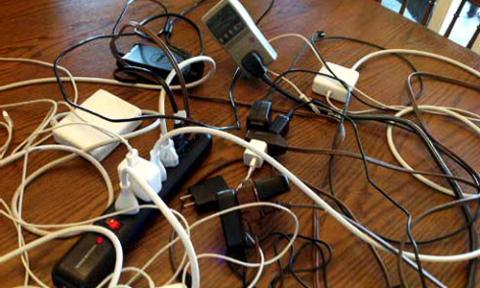 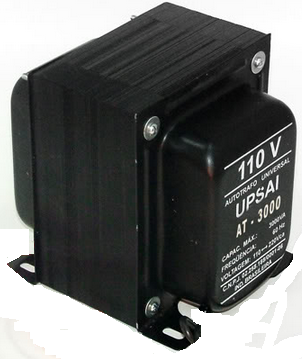 Up to EC$2.00
A Day!
How to save electricity
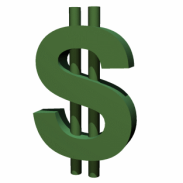 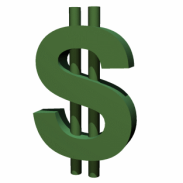 Only buy and use Compact Fluorescent or LED lighting SAVE 75-80%

Use a fan instead of an Air Conditioner SAVE 90% Or use Solar assisted A/C units and save 40%

Install a solar Hot Water Heater SAVE 100% 

Unplug all transformers when not in use SAVE Phantom Power use

Open your fridge / Freezer door for as short a time as possible to either load it or take something. NOTE 30% of the cooling is lost in just 5 seconds of the door being open. 

Boil only the water you need when you use a kettle or are cooking

Never leave an Iron on when not in use – Even if you answer the phone you save dollars by turning off then back on again

Always turn off lights in areas where they are not in use
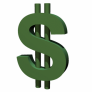 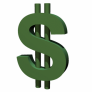 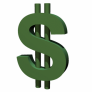 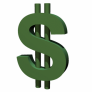 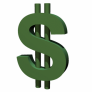 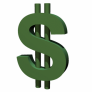 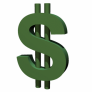 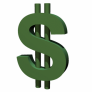 Cost of Energy - Water
What is the cost of water?

	
				Charges us
                                 

EC$18.15 for each 1000 Gallons of water used at HOME
EC$36.40 for each 1000 Gallons of water used at the RESORT


What is the cost of wasting water?
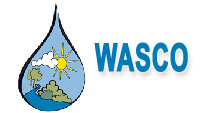 Cost of Wasting Water
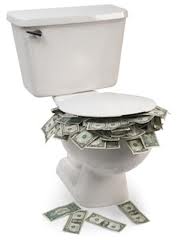 LEAKING TOILETS
High volume water leaks often come from toilets.
They are hard to detect and are usually caused by
worn or misaligned parts. A toilet that continues
to run after flushing could be wasting 5-10
gallons per hour - that’s 46,000 to 92,000 gallons
or between  EC$851.00- EC$1,702.00 per year
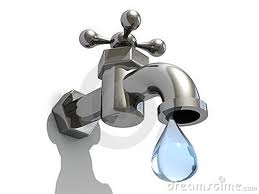 A LITTLE DRIP CAN MEAN A LOT!
An intermittent drip from your faucet or showerhead can waste more than 9,400 gallons of water a year, costing up to EC$173.90 This amount of wasted water would fill a bathtub 184 times! The costs can add up quickly!
Cost of Wasting Water
LEAKING PIPES
A leaking service line or pipe in your home can add up to serious water waste. A small hole in a pipe (1/8th inch) wastes 74,000 Gallons of water in a three-month period. Continual leaking from this size hole could cost you about EC$1,369.00 in that
three month time period. This is enough water to do about 900 loads of laundry!
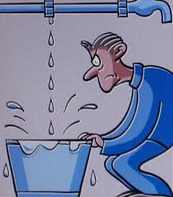 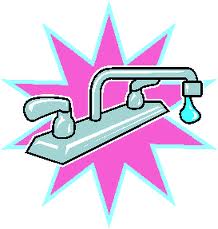 Remember if dripping water is hot water your
energy dollars are also going down the drain!
What we do at work!
We leave walk-in coolers & freezer doors open!

	

	WHY? 




			WHAT CAN WE DO DIFFERENTLY?
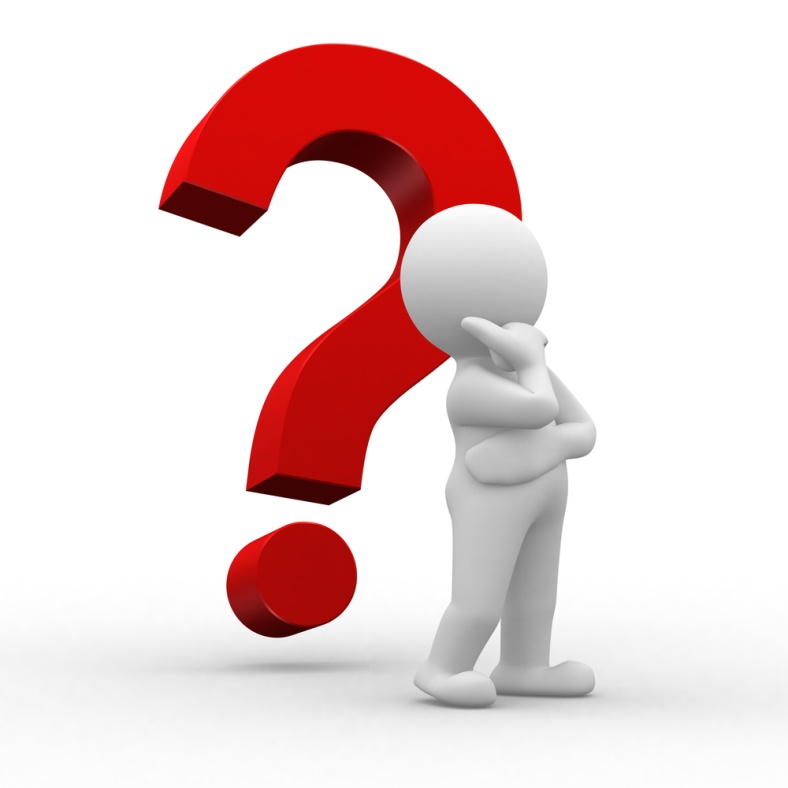 What we do at work!
We leave taps running for NO reason!

	

	WHY? 



			WHAT CAN WE DO DIFFERENTLY?
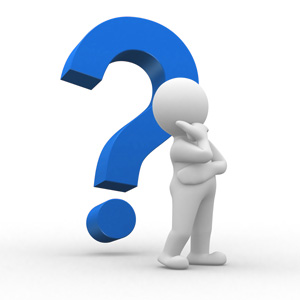 What we do at work!
We don’t care for our 					equipment!

	

			WHY? 



	WHAT CAN WE DO DIFFERENTLY?
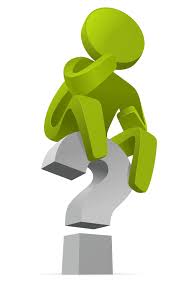 What we do at work!
We do not turn off when not in use!

	

WHY? 


						WHAT CAN WE DO 						DIFFERENTLY?
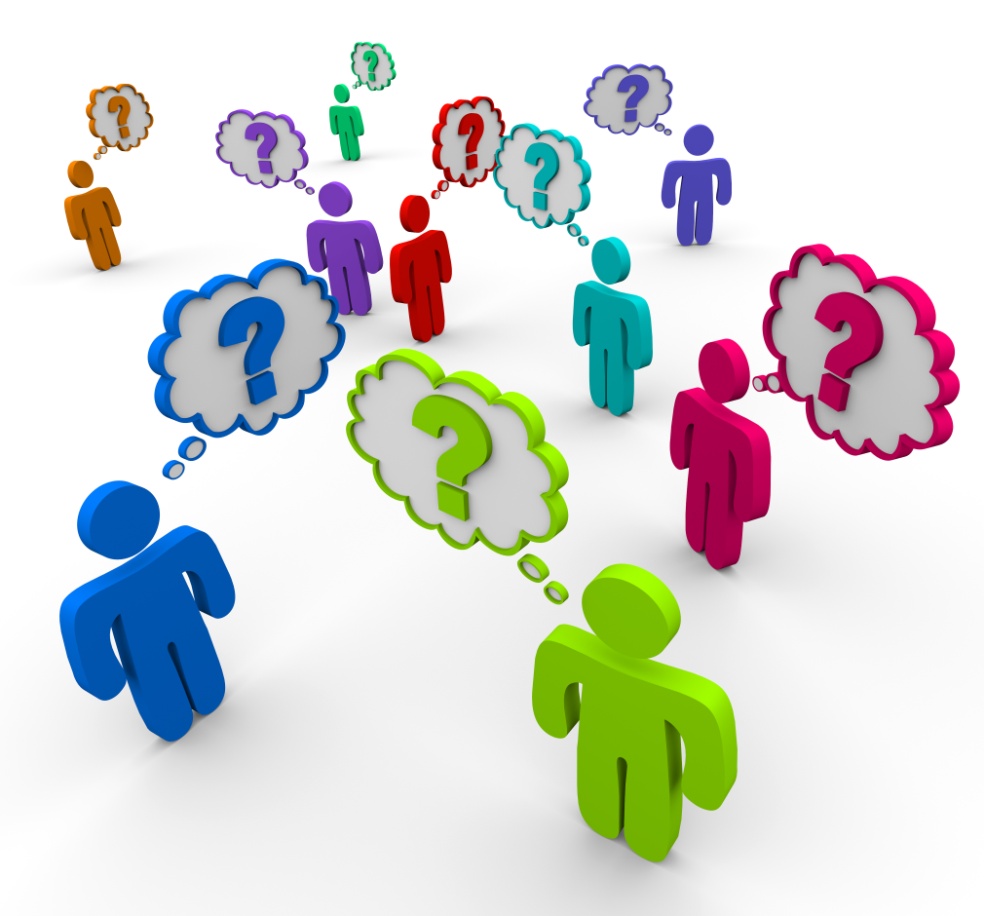 Cost of Utilities
How much does YOUR HOTEL pay monthly to LUCELEC for our electrical consumption? 
GUESS?
Cost of Utilities
LUCELEC

EC$??,000 -Month
Cost of Utilities
How much does YOUR HOTEL pay monthly to WASCO for our water consumption? 
GUESS?
Cost of Utilities
WASCO

EC$??,000 - Month
Cost of Utilities
How much does YOUR HOTEL pay monthly to TEXACO for our LPG consumption? 

GUESS?
Cost of Utilities
TEXACO/SOL

EC$??,500 - Month
Total Cost of Utilities
PER MONTH EC$??,000.00

PER YEAR EC$?,000,000
Best Practice Target
Target % Savings
5% $172,500
10% $345,000
15% $517,500
20% $690,000
25% $862,500
30% $1,035,000
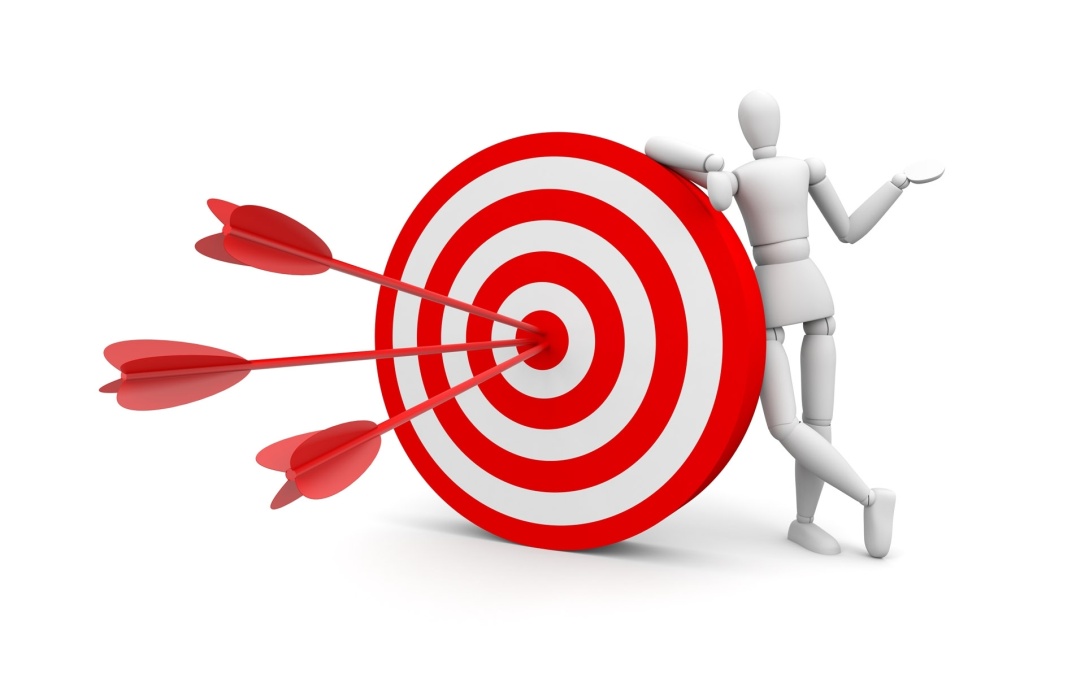 What can you do?
Be Responsible
Think		  Train		     Talk
 Support	          Share
Educate
     Emulate Best Practice		            Do!